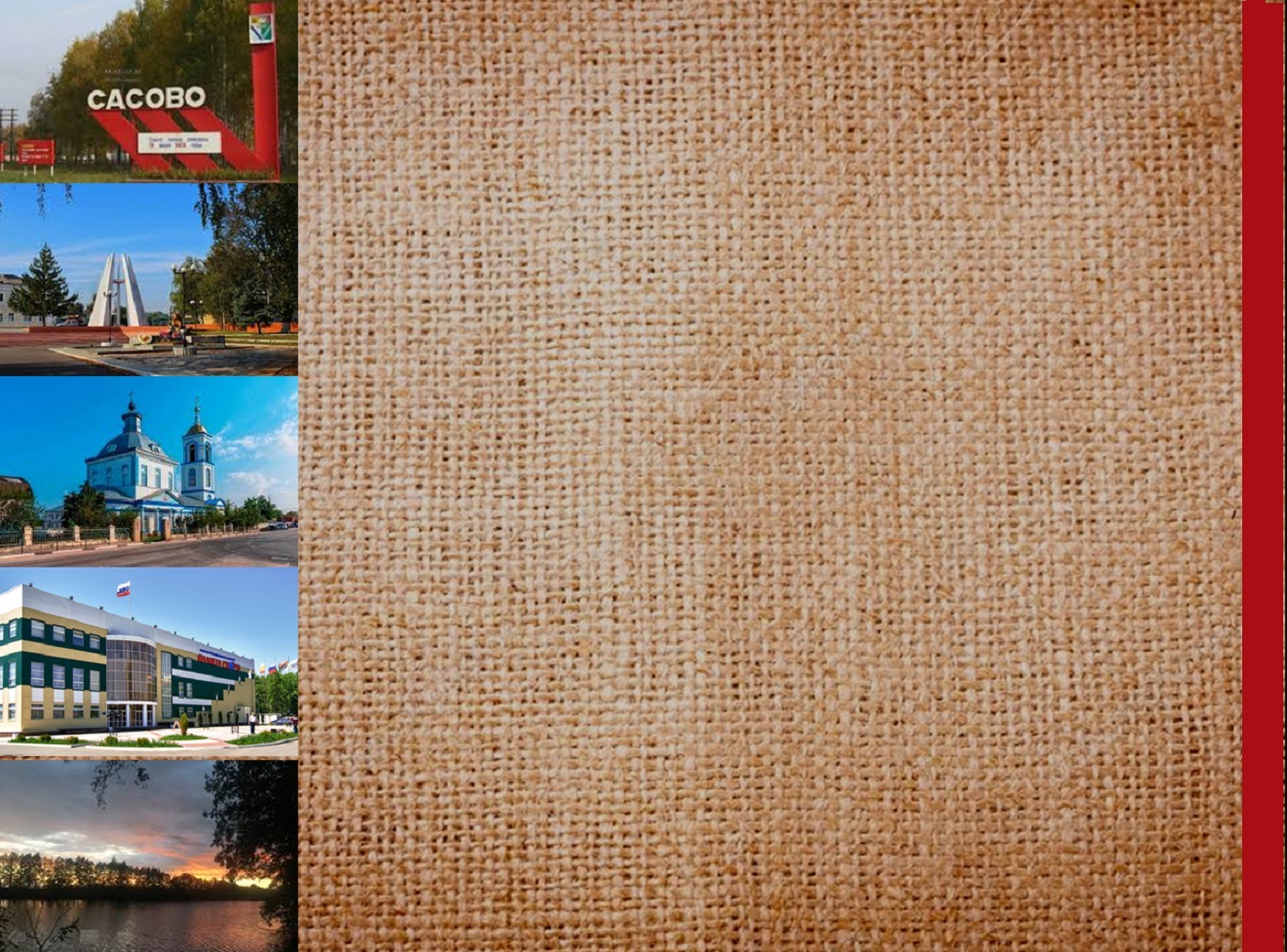 Сасово – 
территория туризма
Автор проекта:
О.И. Климакова, 
г. Сасово
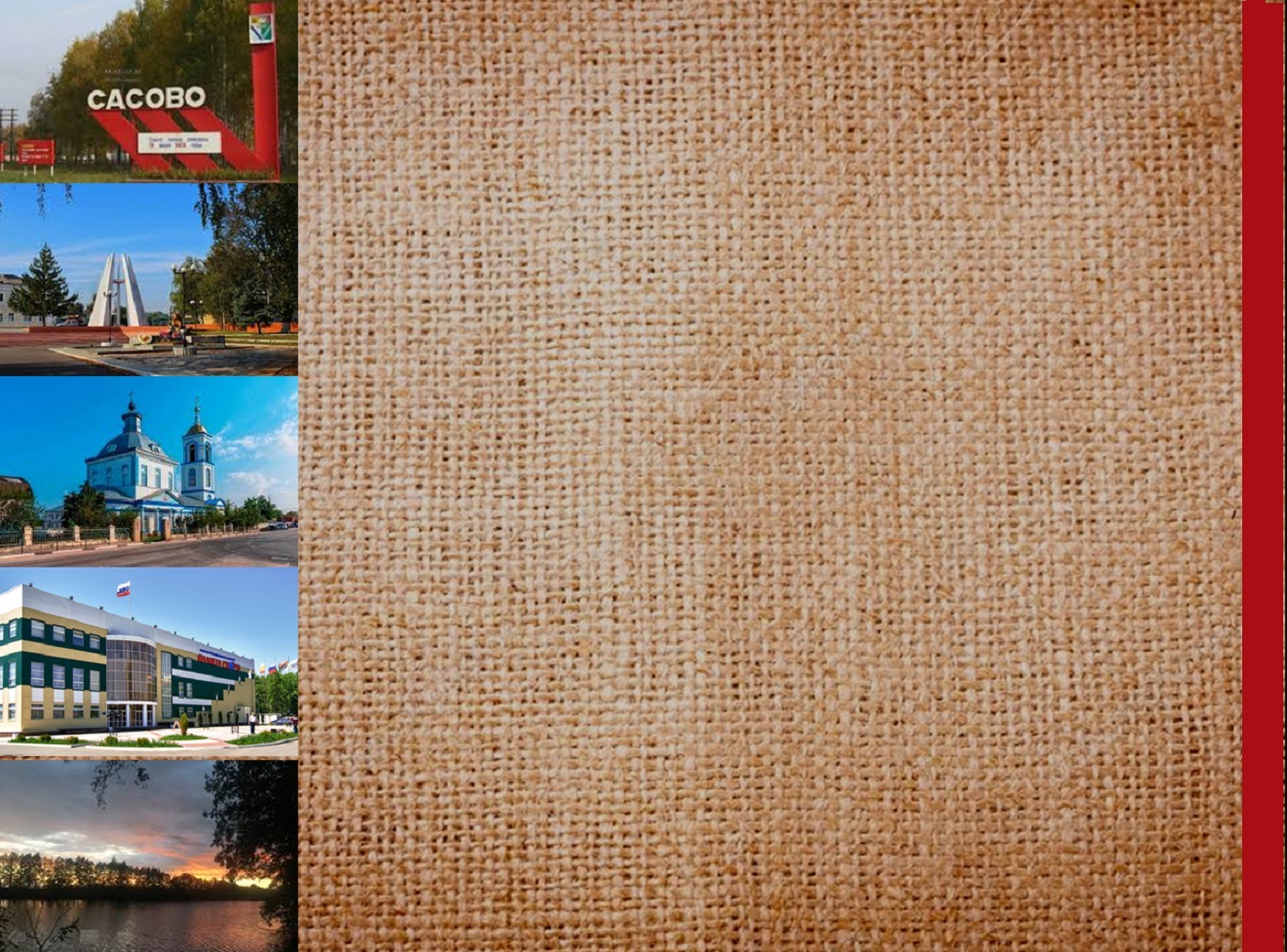 Цель:
создание и развитие системы, представляющей условия для выявления и адресной поддержки детей, интересующихся краеведением и экскурсионным туризмом.
Задачи:
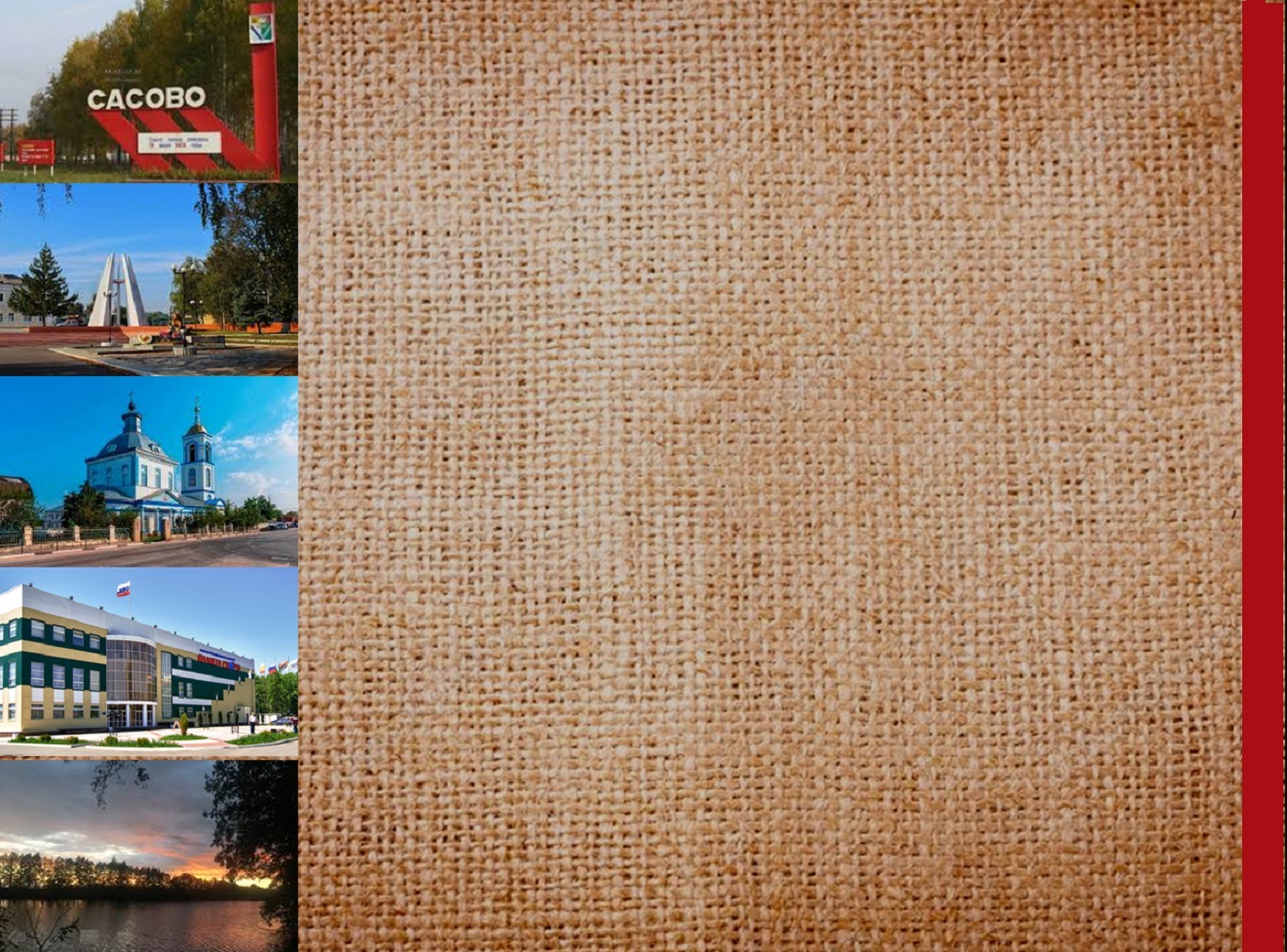 создание системы выявления детей, интересующихся историей родного края;
создание условий для развития и реализации потенциальных способностей обучающихся;
формирование информационно-творческой среды общения для детей, интересующихся краеведением и занимающихся самостоятельной творческой деятельностью;
привлечение детей и подростков к краеведению и самостоятельной проектно-исследовательской деятельности;
повысить интерес к экскурсионному туризму у школьников.
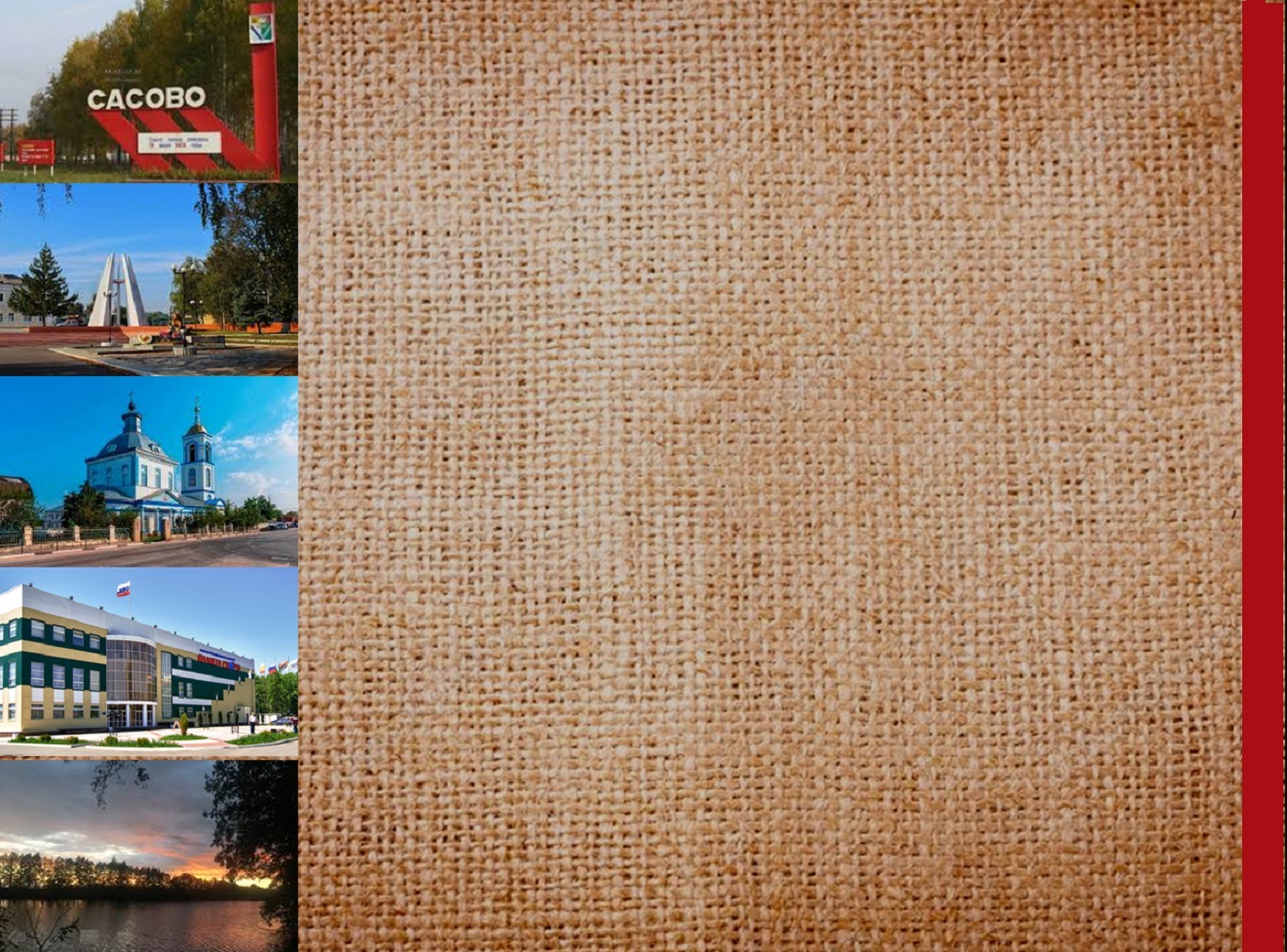 Целевая группа:
Дети от 10 до 18 лет, проживающие на территории
    г. Сасово и Сасовского района Рязанской области, интересующиеся историей родного края.
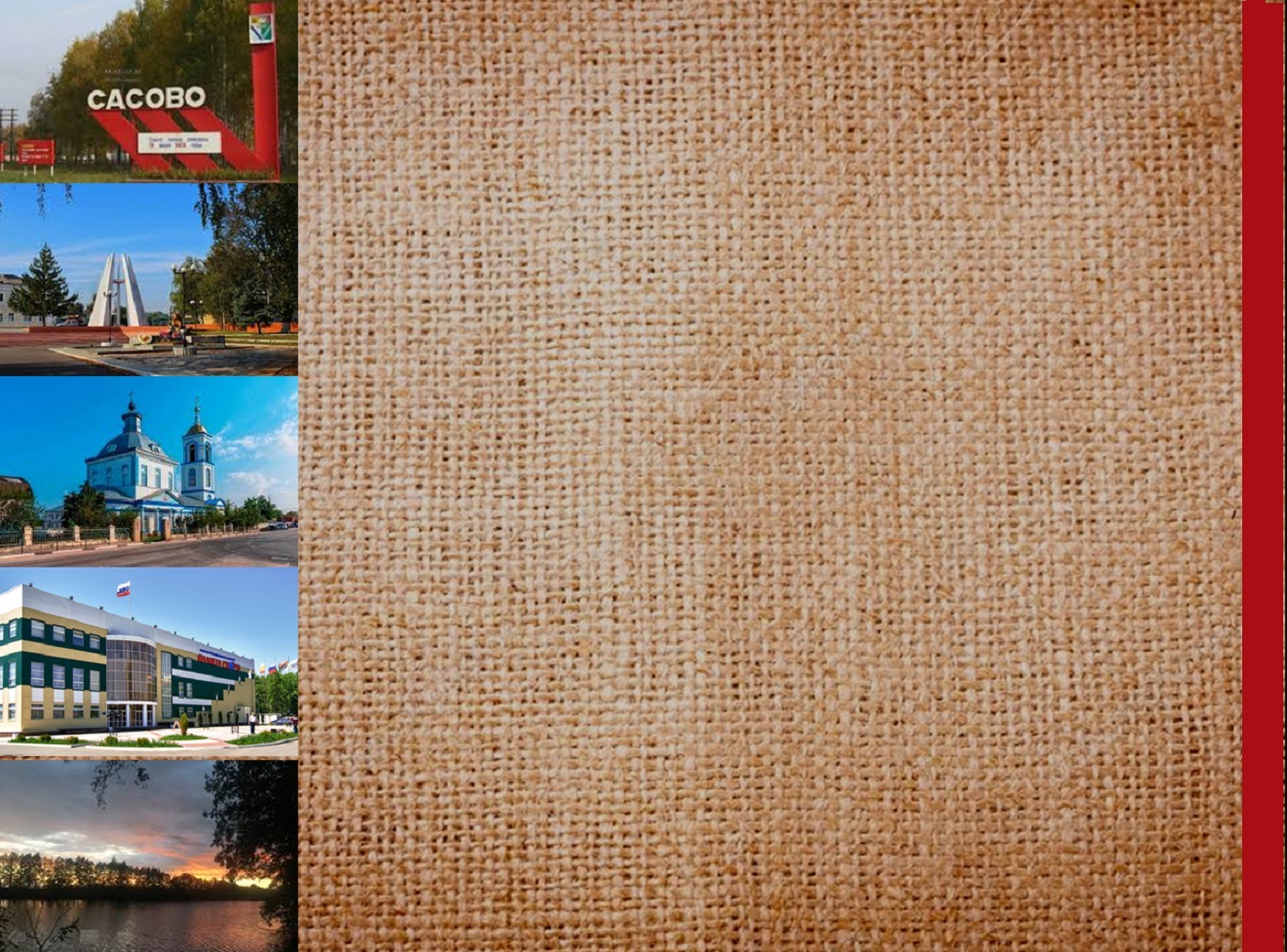 Модули:
Модуль «Край наш Сасовский» - базовый, включает всестороннее изучение Сасовского края, его особенностей, жизни, культуры, быта в прошлом и настоящем. 
Модуль «Юный экскурсовод» поможет детям получить представление о профессии экскурсовода и получить практические навыки в проведении экскурсий.  
Модуль «Исследовательская деятельность в краеведении» научит проводить исследовательские работы.
На занятиях модуля «Проектирование туристического продукта» учащиеся научатся разрабатывать экскурсии.
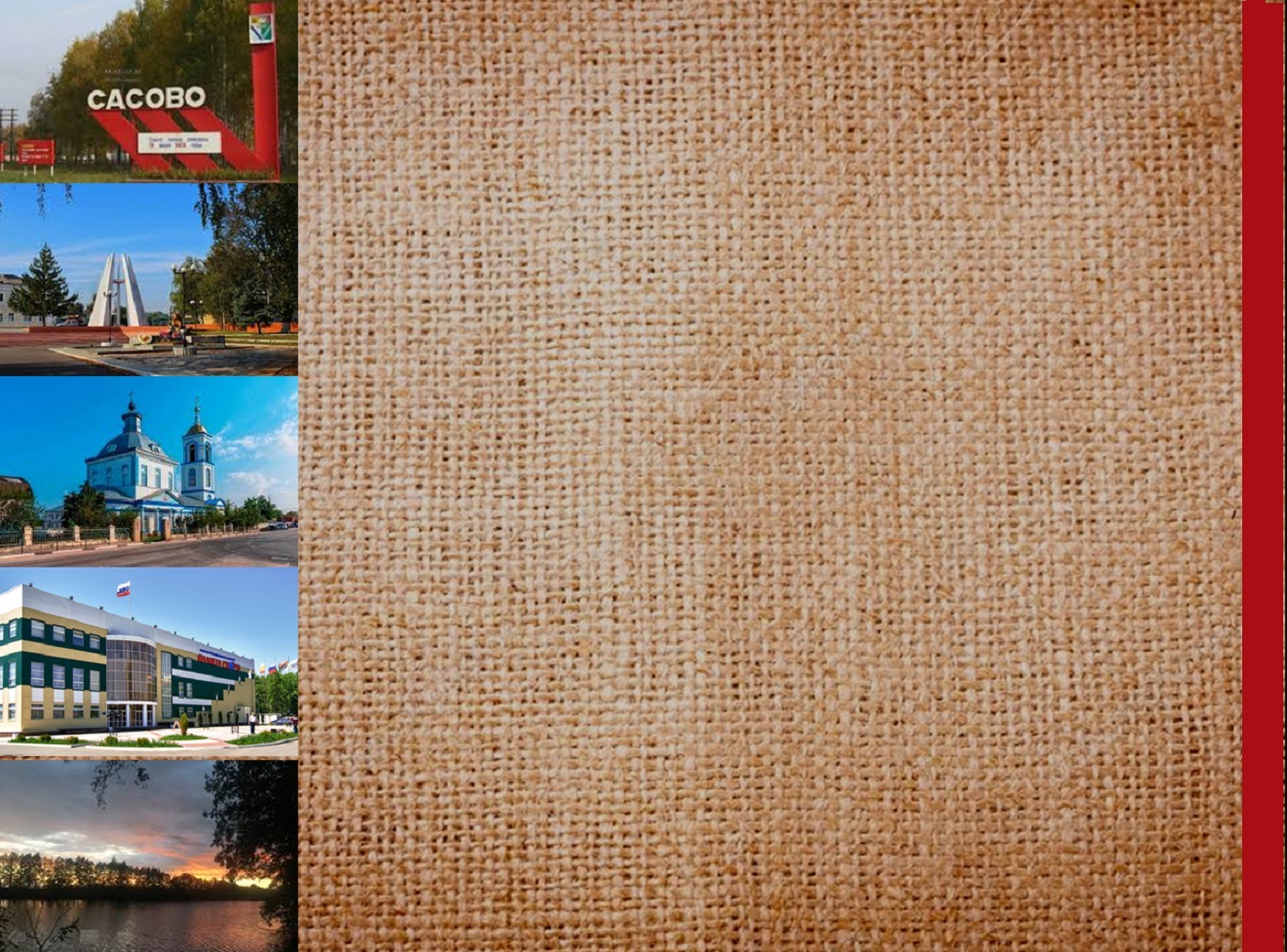 Контрольные цифры
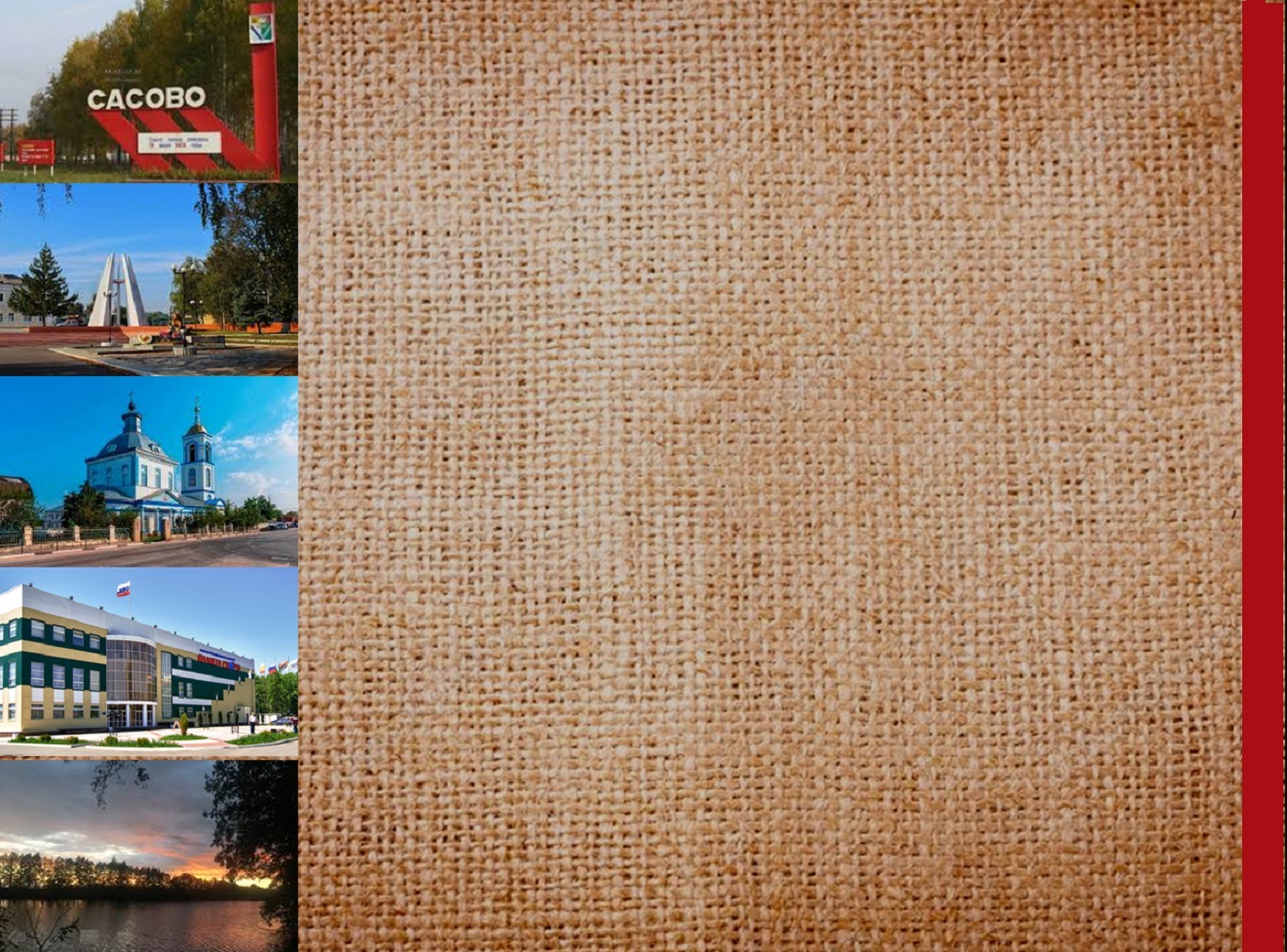 Количество участников
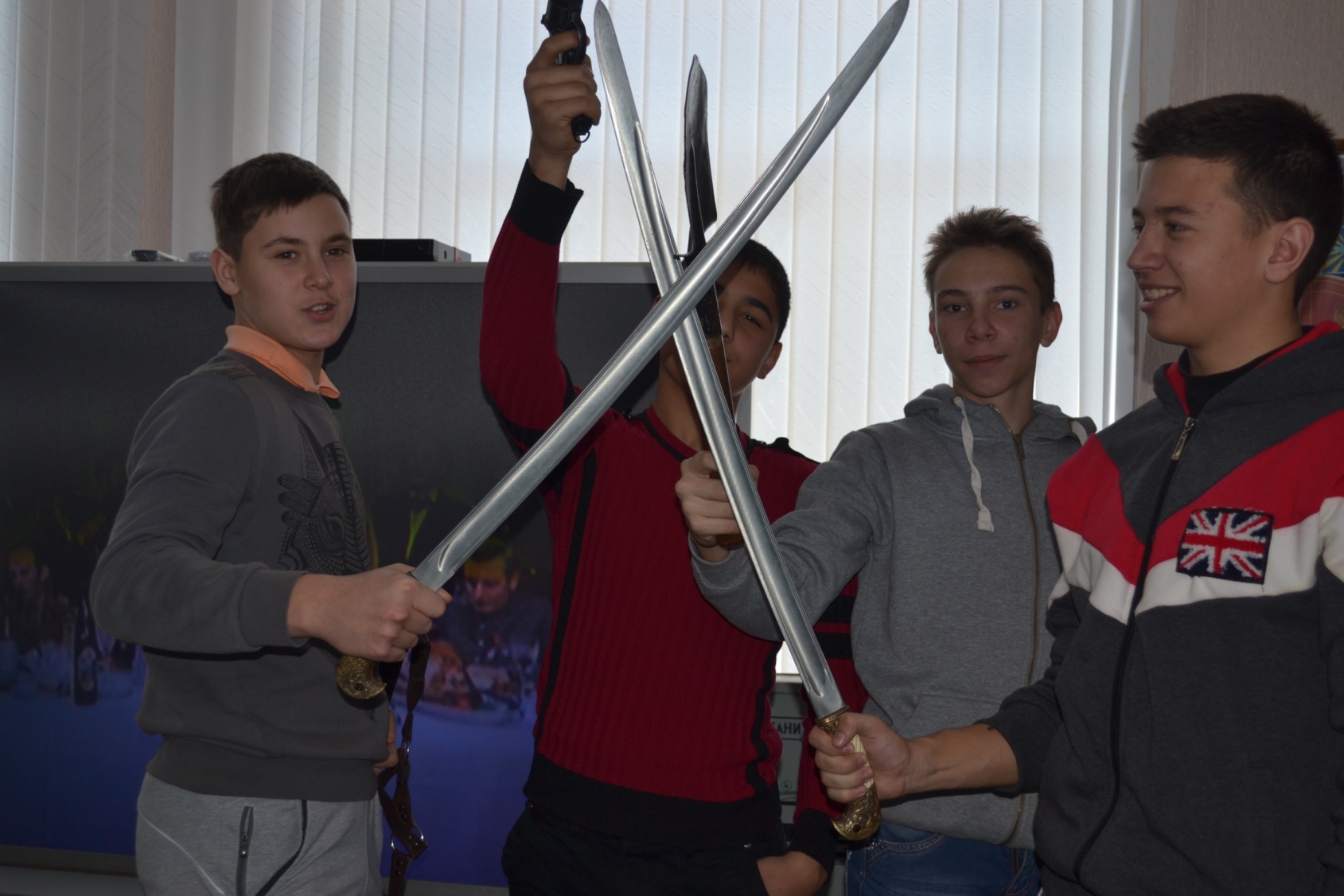 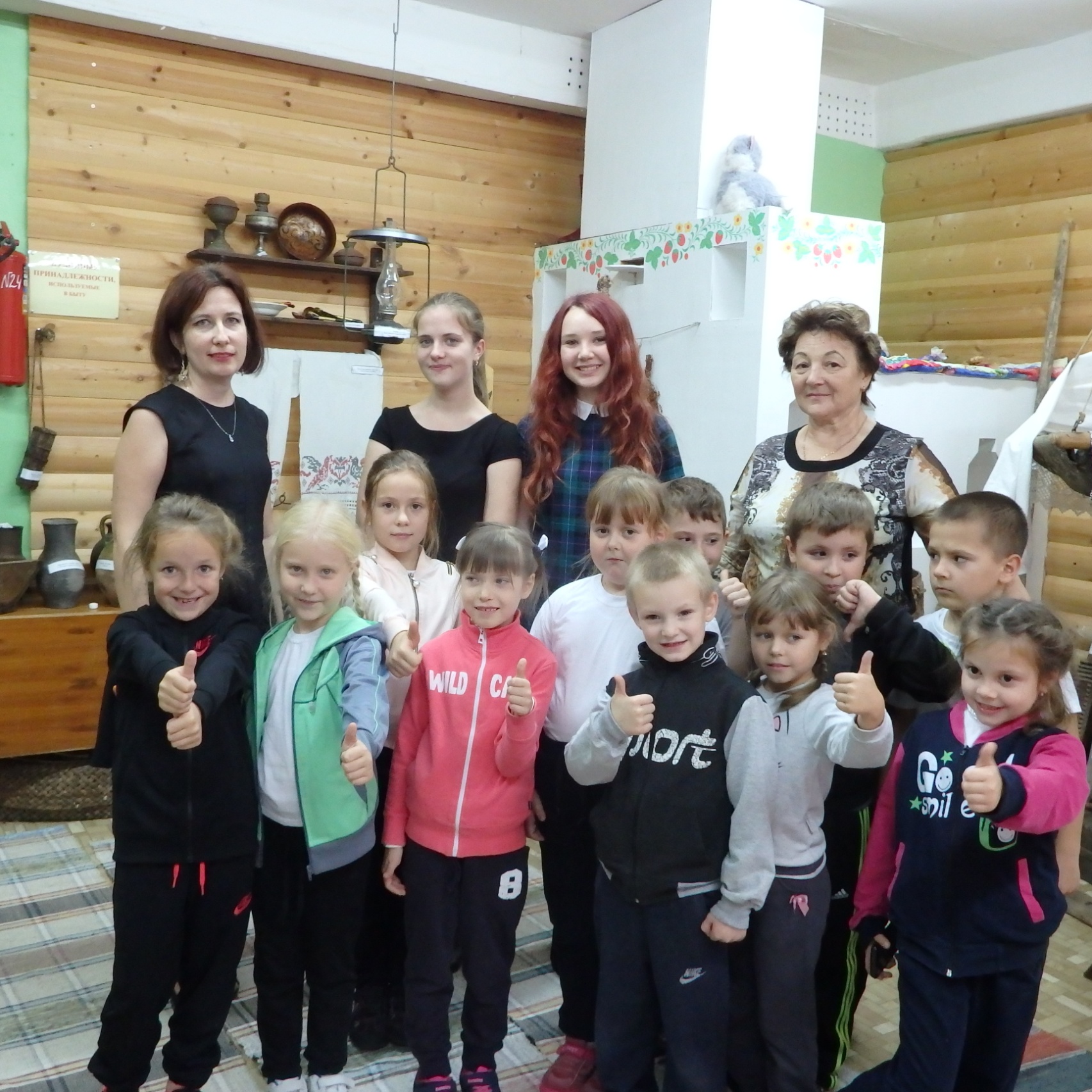 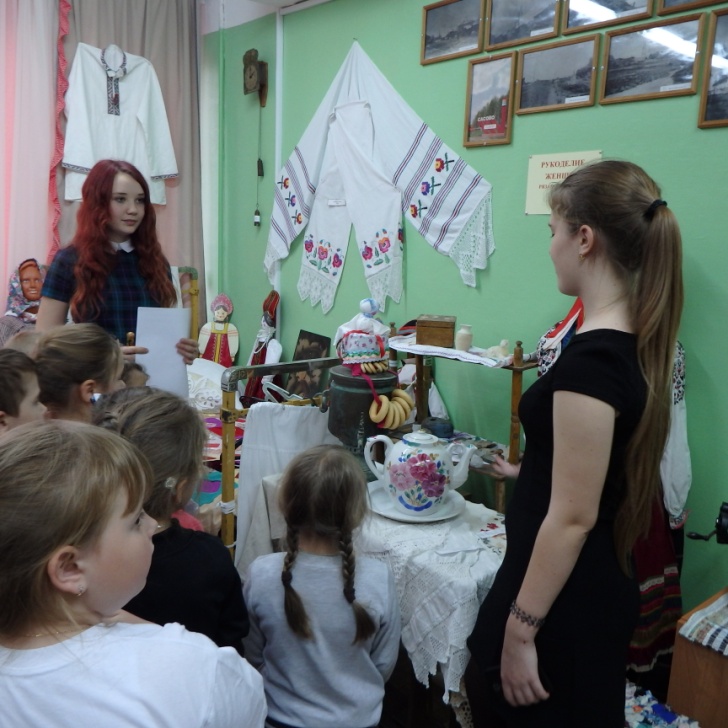 Полученные результаты
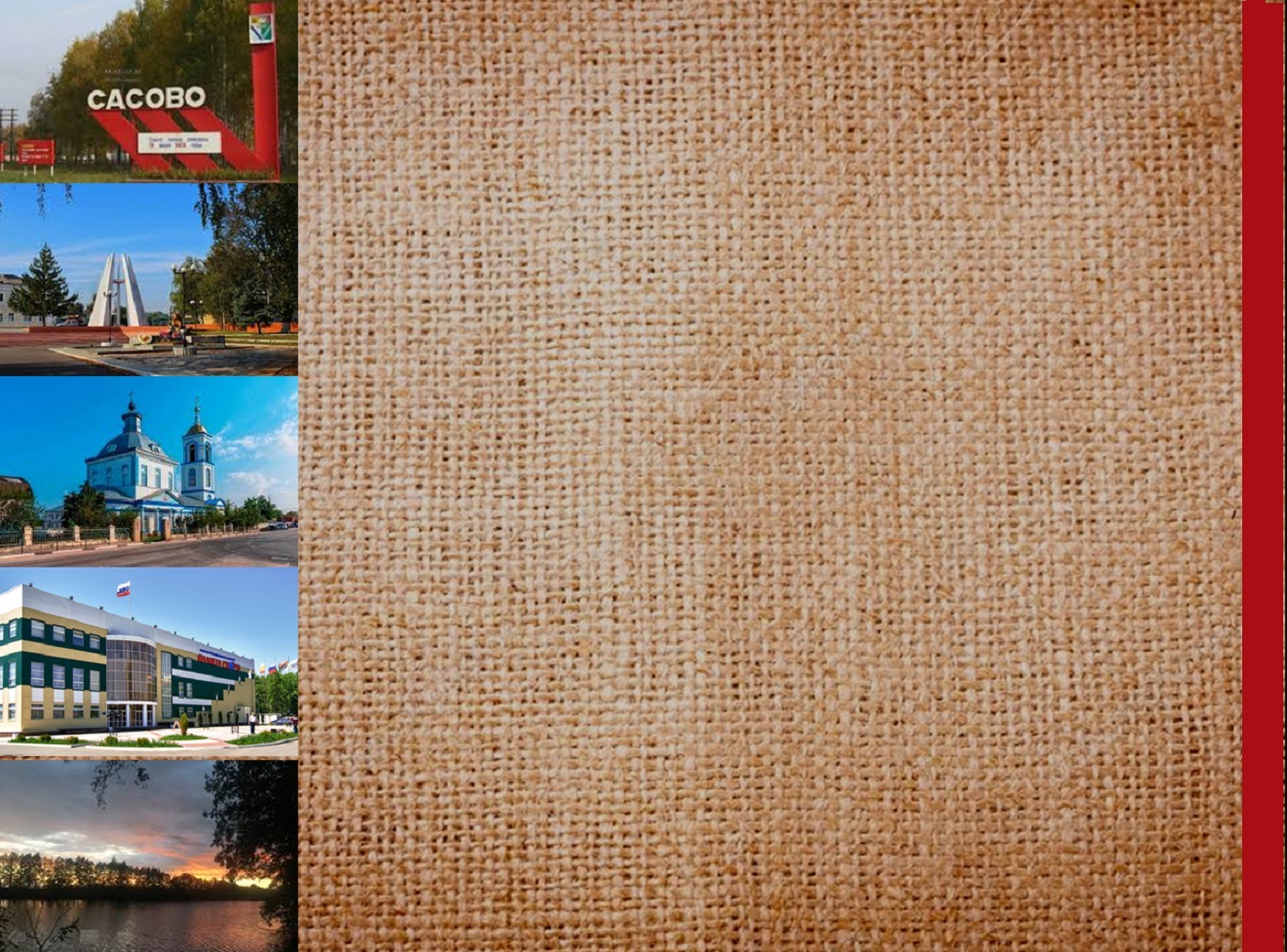 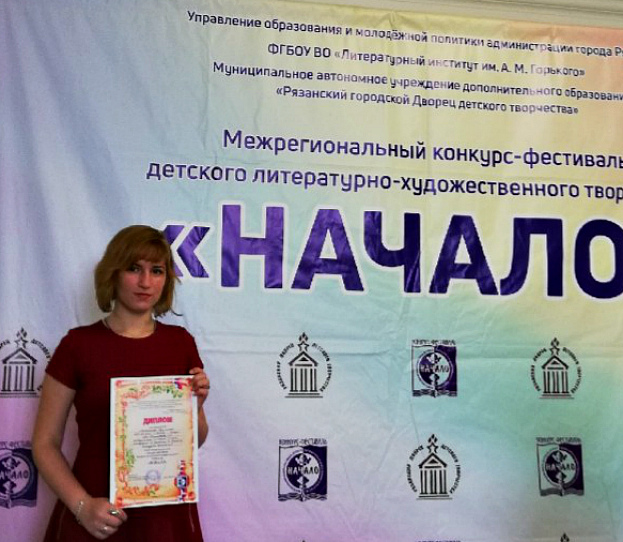 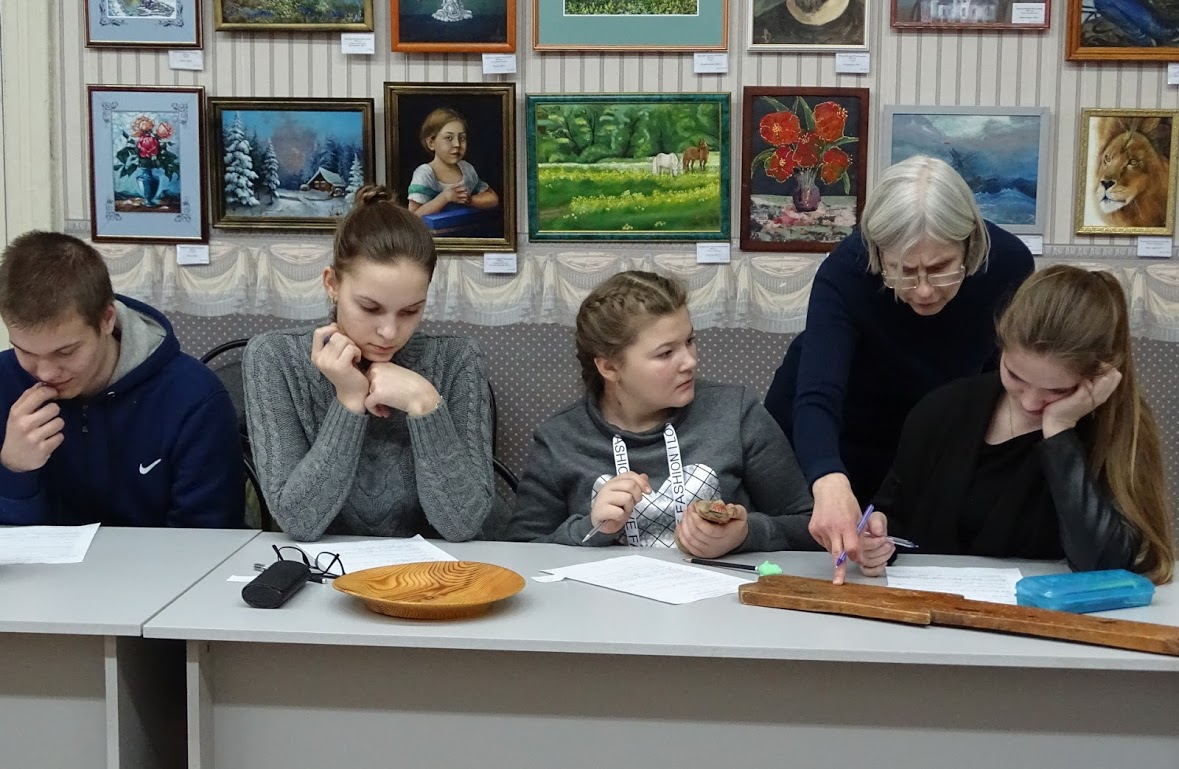 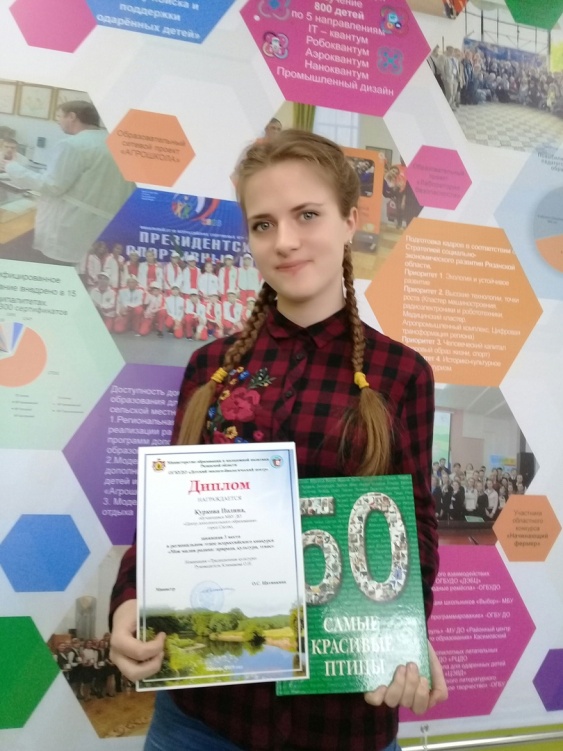 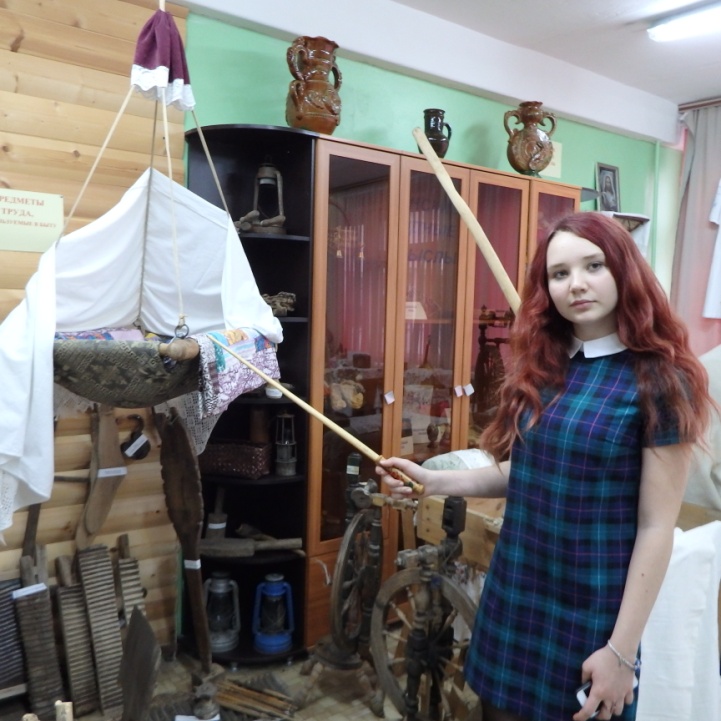 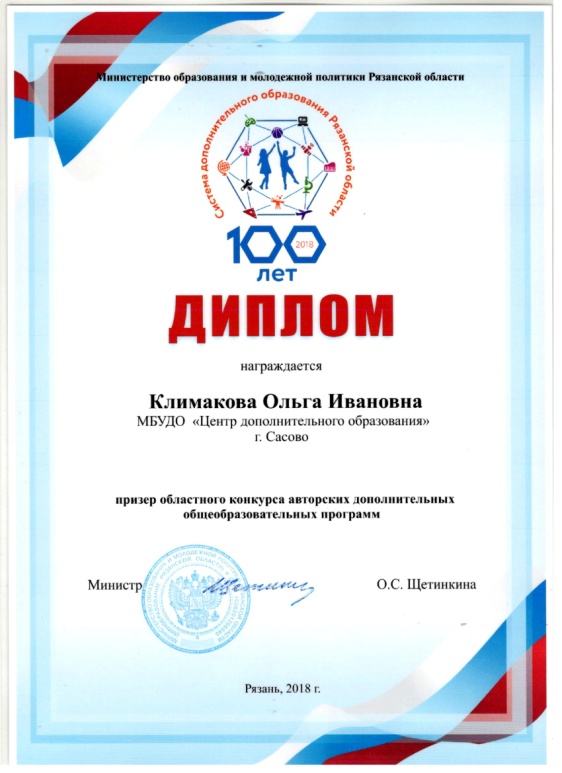 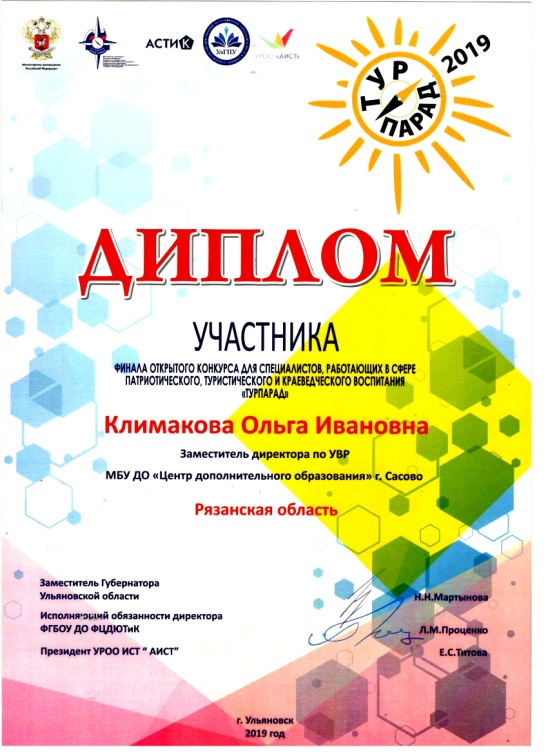 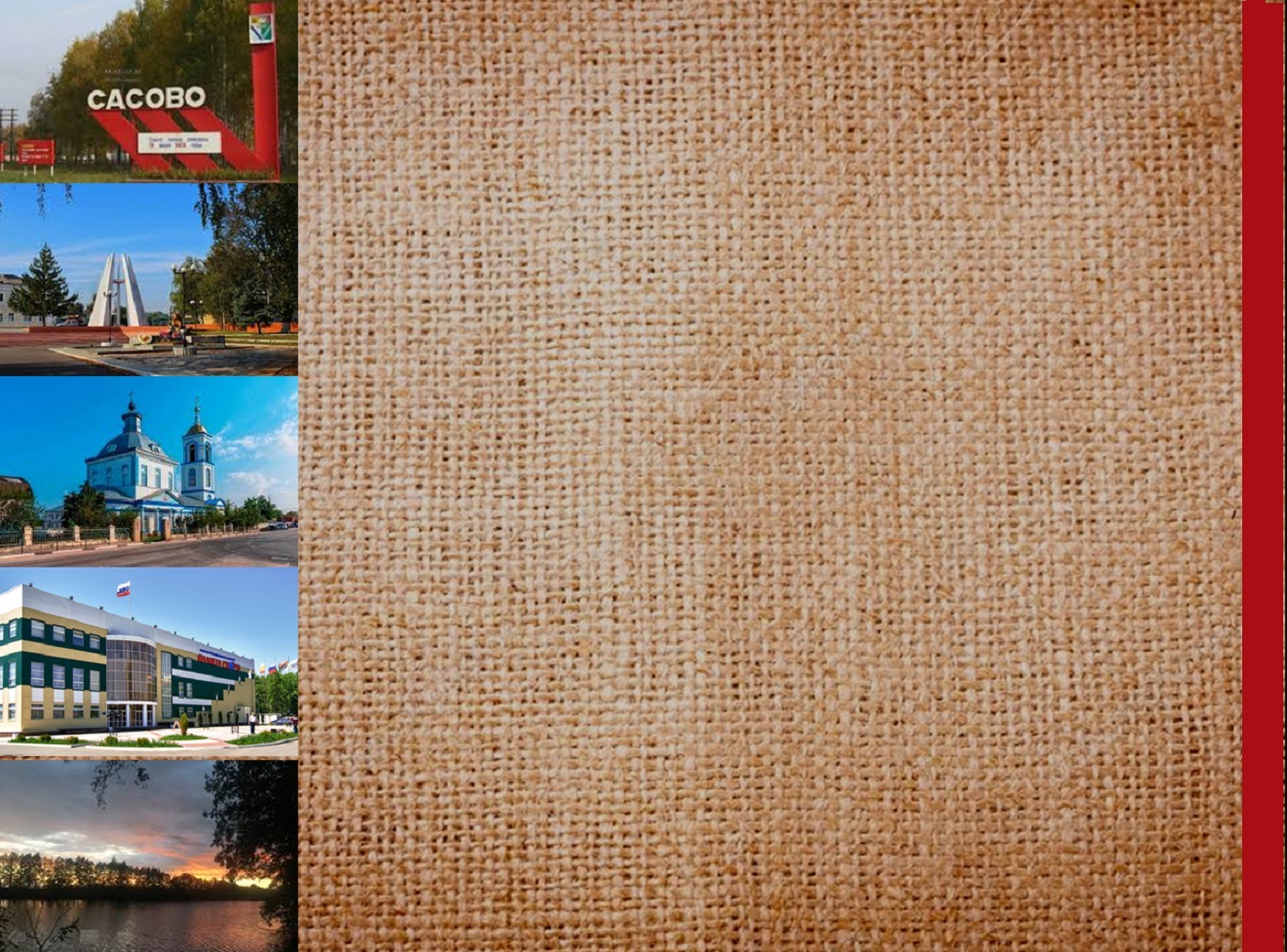 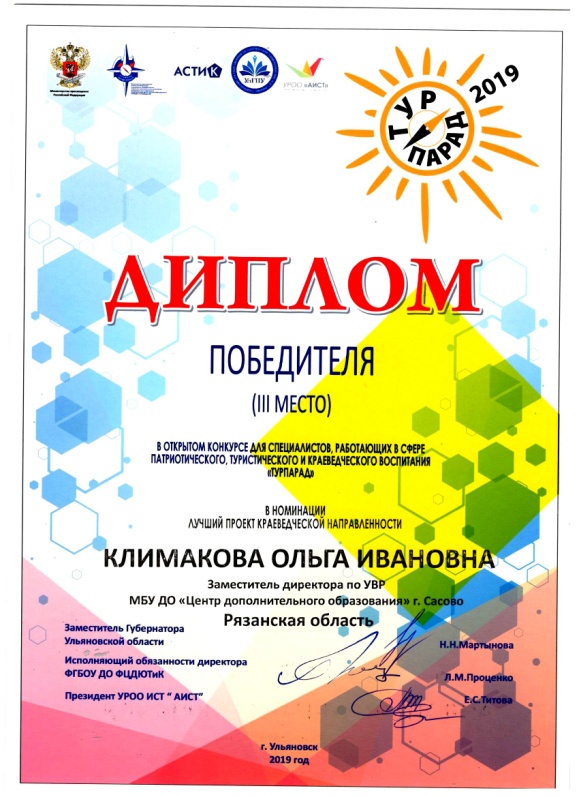 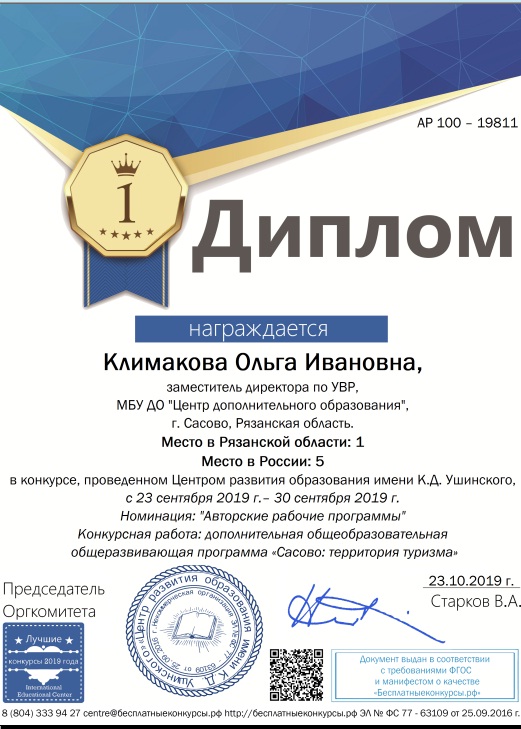 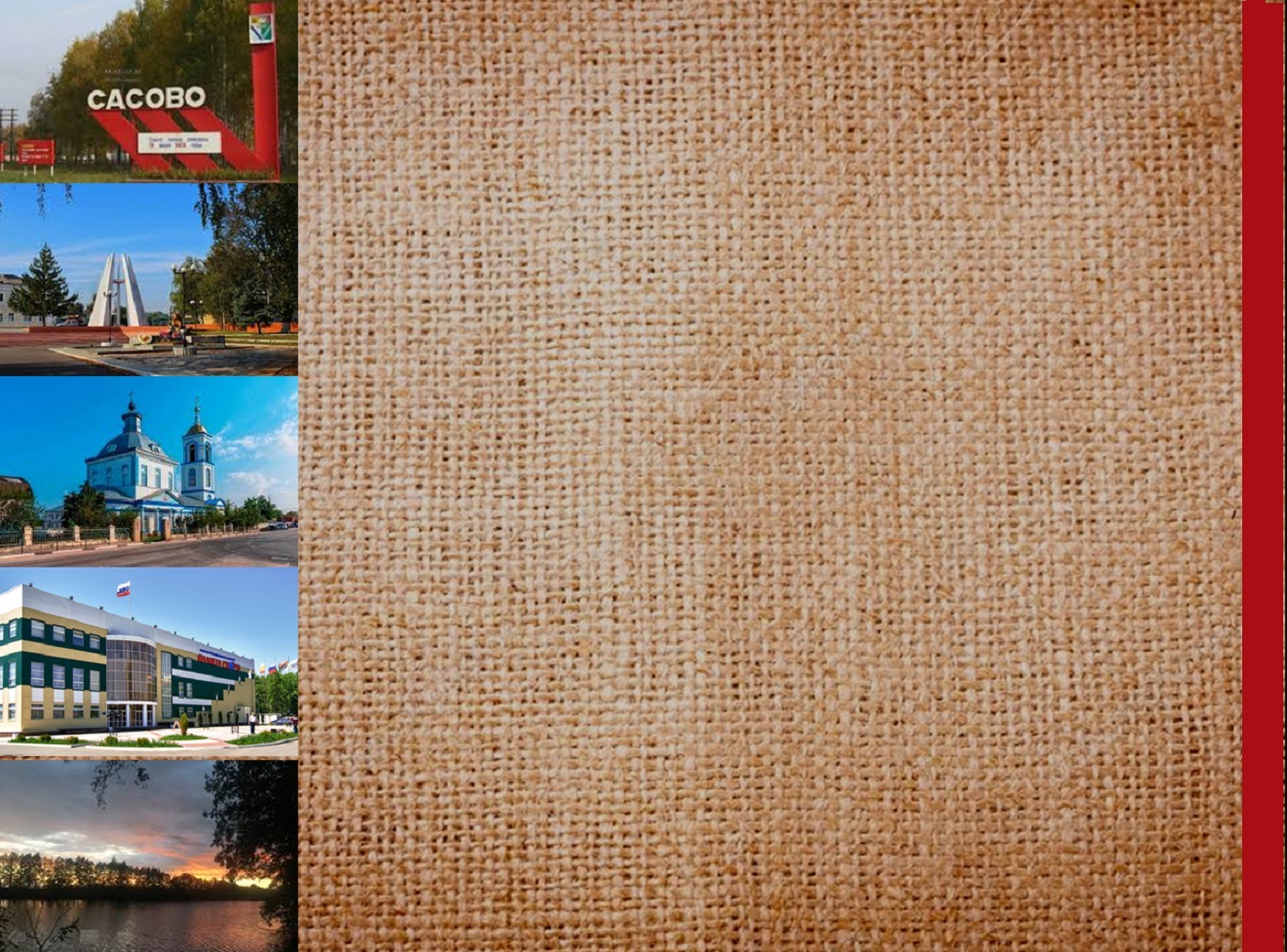 Перспективы развития
Создание системы сетевого взаимодействия с образовательными учреждениями Сасовского района
Создание краткосрочного ознакомительного  курса для детей 6-9 лет. 
Увеличение охвата дополнительным образованием туристско-краеведческой направленности детей от 5 до 18 лет
Карта интересных мест г. Сасово
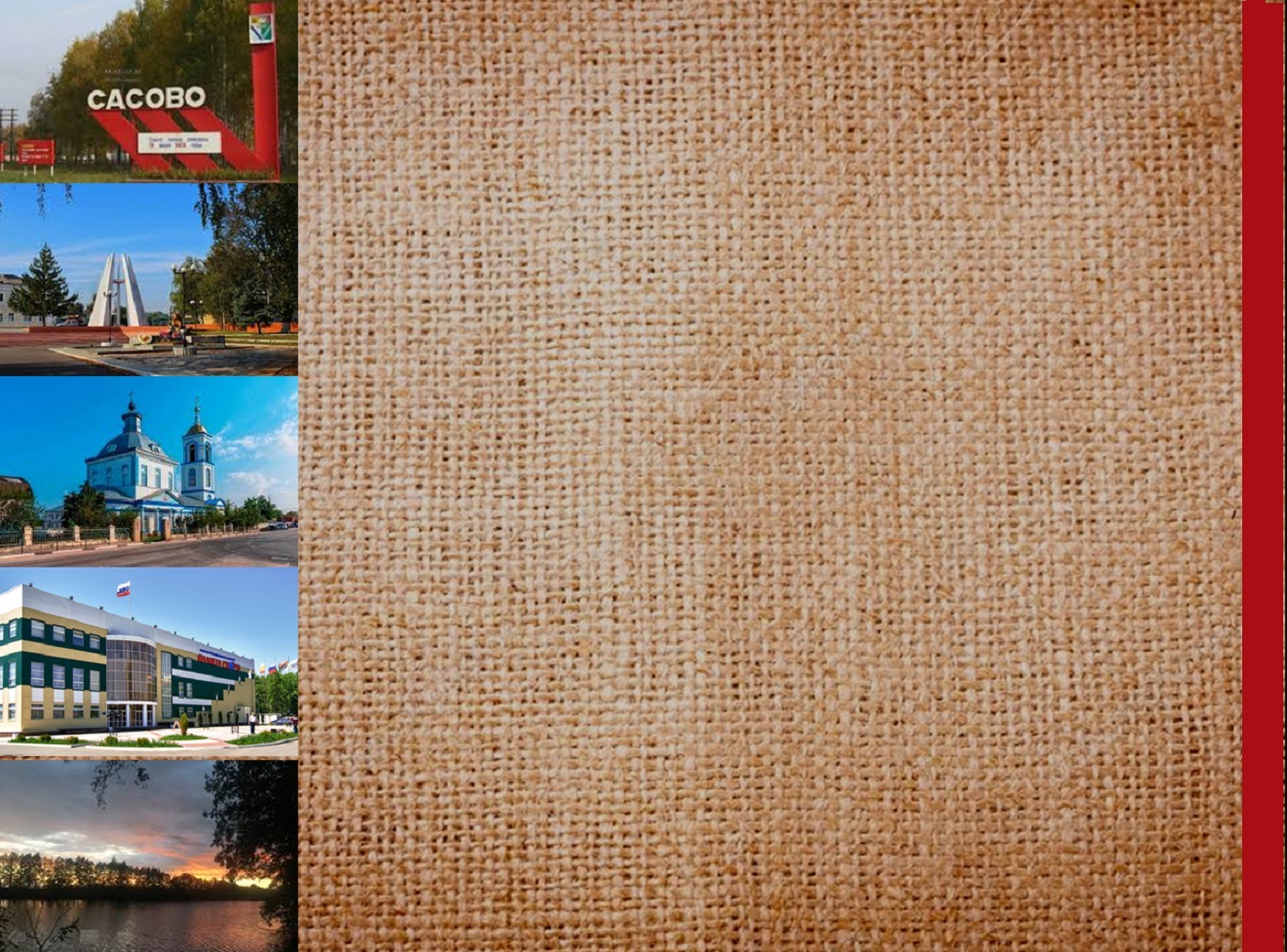 Информационное сопровождение
Программа на Навигаторе дополнительного образования Рязанской области

 Программа опубликована на сайте ИНФОУРОК

 Программа стала призером областного конкурса программ дополнительного образования 

Проект- призер всероссийсского конкурса ТУРПАРАД
 

Победы обучающихся по программе:
Итоги областного этапа XXIII межрегионального конкурса-фестиваля детского литературно-художественного творчества «Начало»

Итоги областного этапа Всероссийского конкурса «Моя малая родина: природа, культура, этнос»

Победа в XXIII межрегиональном конкурсе-фестивале детского литературно-художественного творчества «Начало»